Figure 9. Role of neuronal gap junctions in modulating spontaneous network oscillations and activity-dependent cell ...
Cereb Cortex, Volume 18, Issue 6, June 2008, Pages 1335–1349, https://doi.org/10.1093/cercor/bhm165
The content of this slide may be subject to copyright: please see the slide notes for details.
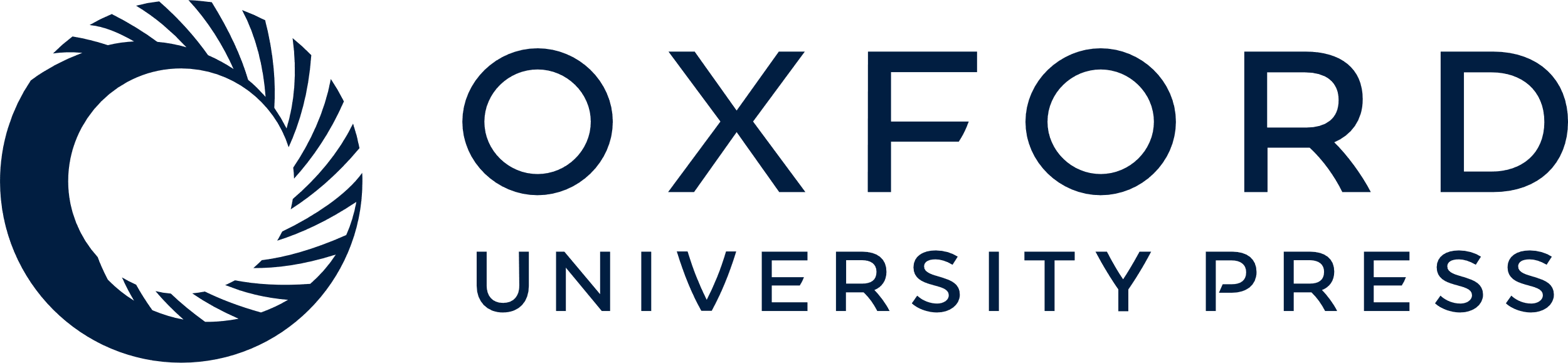 [Speaker Notes: Figure 9. Role of neuronal gap junctions in modulating spontaneous network oscillations and activity-dependent cell death. (A) MEA recordings under control conditions reveal large-scale spontaneous and synchronized network oscillations. (B) Bath application of the neuronal gap junction blocker mefloquine blocks synchronized network activity, but leaves spontaneous nonsynchronized action potential firing preserved. (C) Blockade of neuronal gap junctions with 25 μM mefloquine induces a significant (Mann–Whitney test, P  0.05).


Unless provided in the caption above, the following copyright applies to the content of this slide: © The Author 2007. Published by Oxford University Press. All rights reserved. For permissions, please e-mail: journals.permissions@oxfordjournals.org]